R markdown
Как писать код и одновременно делать отчет
Зачем это надо?
Чтобы не забыть, что мы делаем
Красиво оформить результаты
Протокол исследования: результаты для разных наборов параметров (попробовали так, попробовали сяк…)
Преимущества:
Одновременно пишем код и делаем отчет
Все ходы записаны – понятно, что делали
Ничего не путается – картинки результатов строго соответствуют коду
Можно форматировать текст, вставлять ссылки, внешние картинки, формулы и многое другое!
Ставим необходимый пакет
install.packages("rmarkdown")
Порядок работы
Создаем документ doc_name.Rmd
Пишем протокол нашего исследования
Наполняем R кодом (собственно, наше исследование)
Форматируем текст (чтобы все было красиво)
Генерим с помощью Rstudio наш отчет (в виде html, pdf, документа word  или презентации)
Как создать отчет в RStudio
Как создать отчет в RStudio
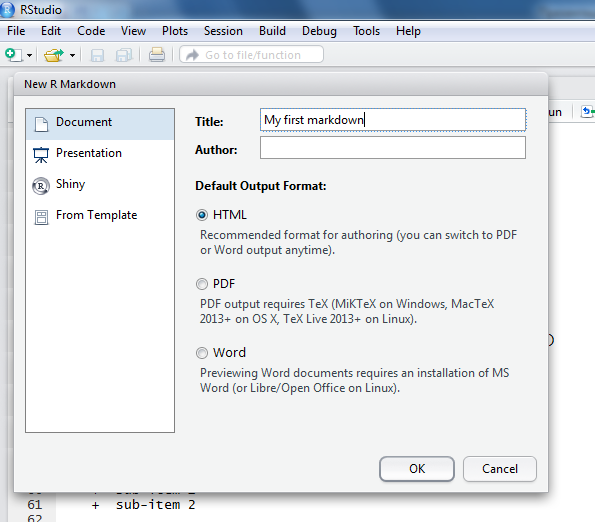 Как создать отчет в RStudio
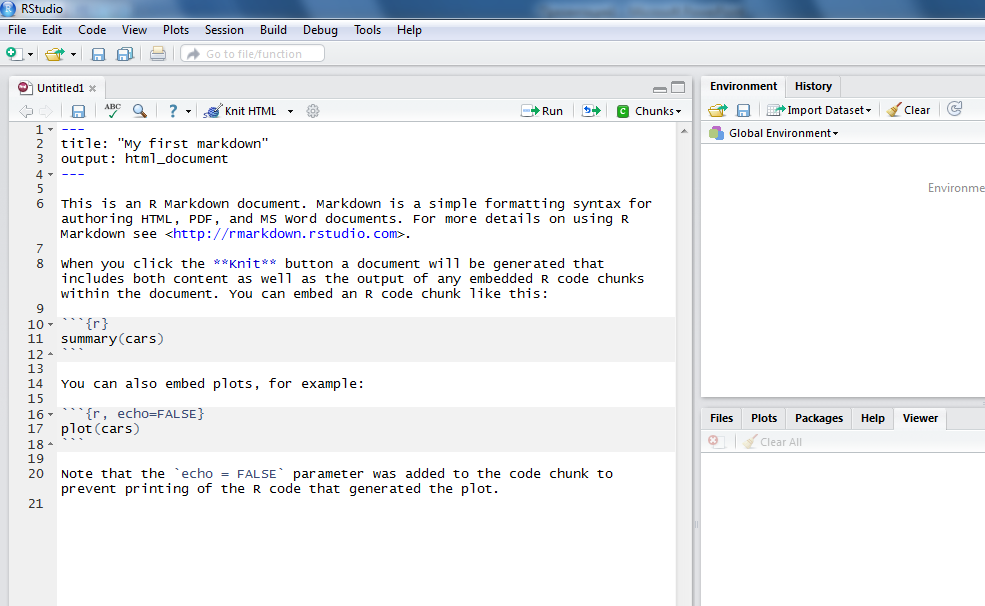 Как создать отчет в RStudio
Запускаем базовый пример
Жмем сюда:
Получаем:
Добавление блока R кода
В отчете отображается код и результат
```{r}
dim(iris)
```
Только код
```{r eval=FALSE}
dim(iris)
```
Только результат
```{r echo=FALSE}
dim(iris)
```
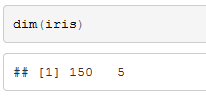 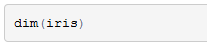 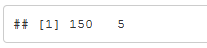 Форматирование текста
Вставка кусочка кода в текст
We have 2+2=`r 2+2`
Италик
*italics* and _italics_
Жирный текст
**bold** and __bold__
Верхний индекс
superscript^2^
Зачеркнутый текст
~~strikethrough~~
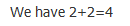 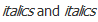 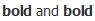 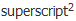 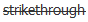 Форматирование текста
Заголовки разного уровня
# Header 1  
## Header 2  
### Header 3  
#### Header 4
##### Header 5
###### Header 6 
Списки
* unordered list  
* item 2
    +  sub-item 1  
    +  sub-item 2  

1. ordered list  
2. item 2
    +  sub-item 1  
    +  sub-item 2
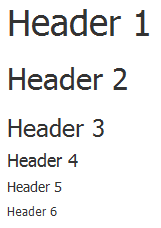 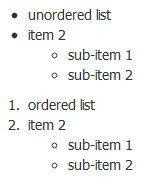 Форматирование текста
Формула
$A = \pi*r^{2}$
Внешняя картинка
![](C:\Users\Public\Pictures\Sample Pictures\Koala.jpg)
Ссылка
[link](www.rstudio.com)
<http://rmarkdown.rstudio.com>
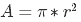 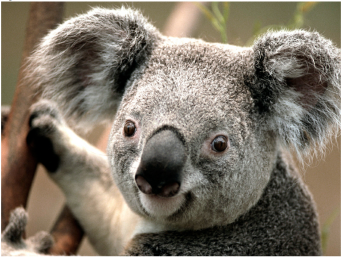 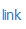 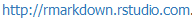 Форматирование текста
Разрыв страницы (новый слайд)
*** 
Цитата (выделенный блок текста)
> block quote
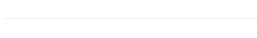 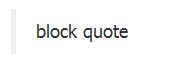 Форматирование текста
Таблица
Table Header | Second Header  
------------- | -------------  
Table Cell | Cell 2  
Cell 3 | Cell 4
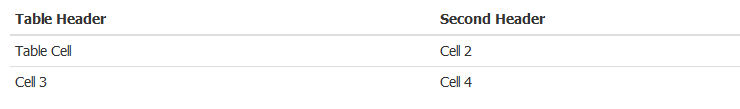